Energy/Structure Function & Growth
Week 7
Election ResultsNext FFA Meeting Wednesday October 17th Room 310 at 3:30
President:  Melina Cavett
Vice President: Zoe Anderson
Secretary: Isaac Ingram
Treasurer: Avi Vardan
Reporter: Jason Perez
Sentinel: Viri Martinez
Historian: Arina Panova  ???  Elect at next FFA Meeting
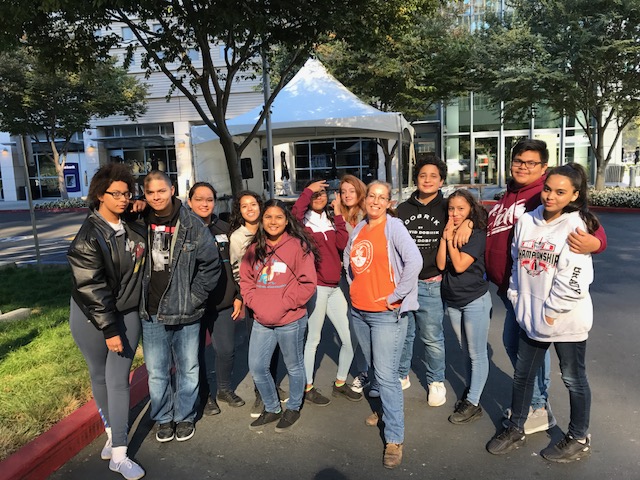 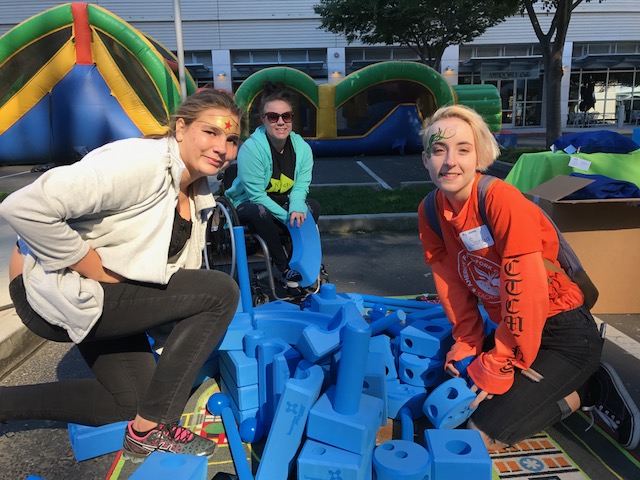 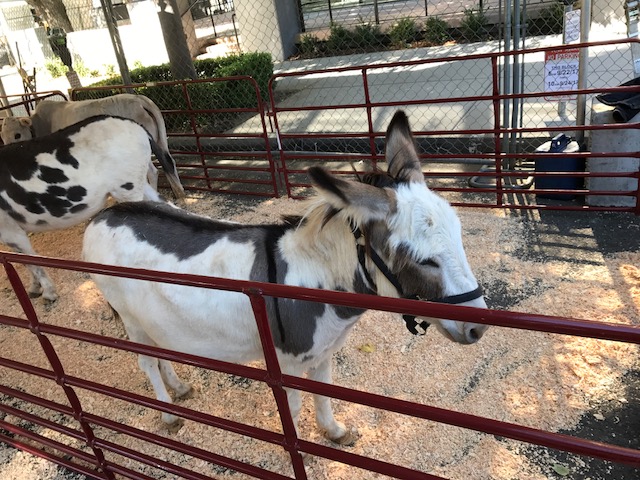 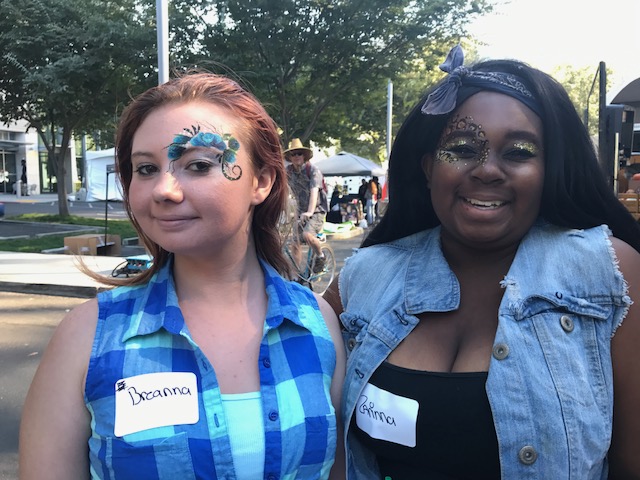 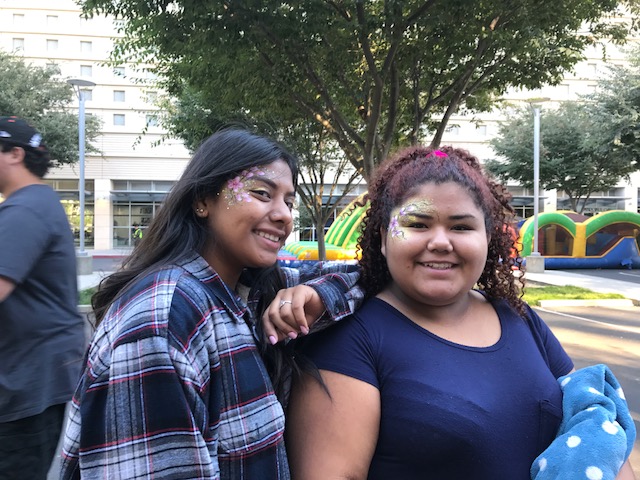 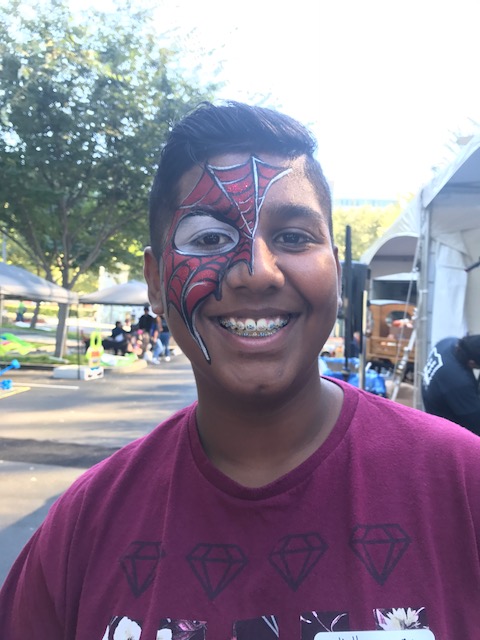 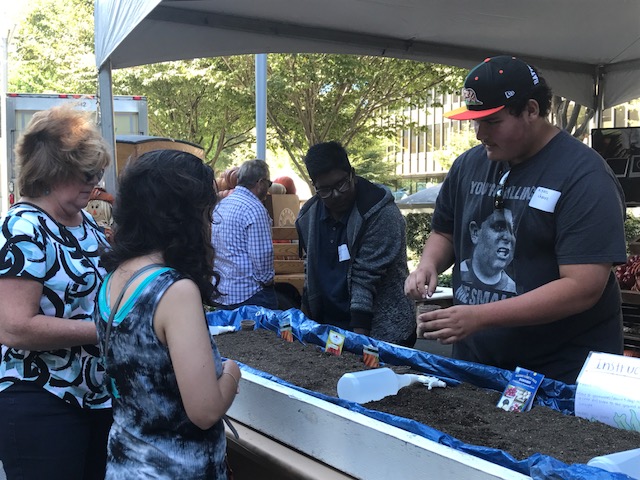 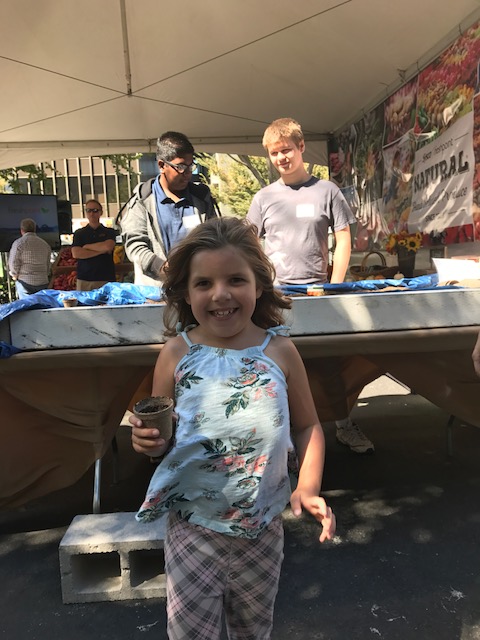 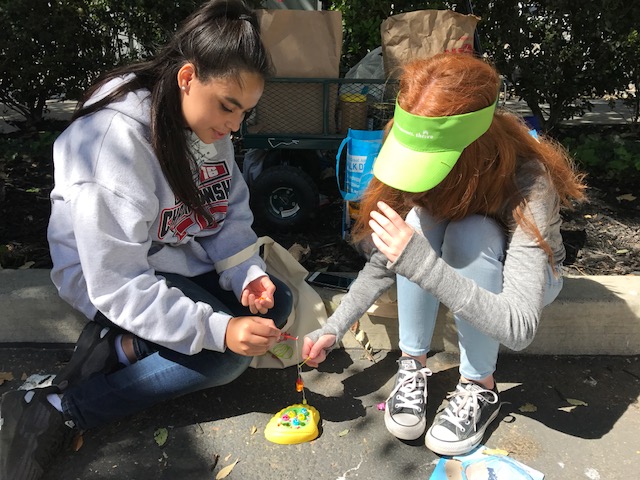 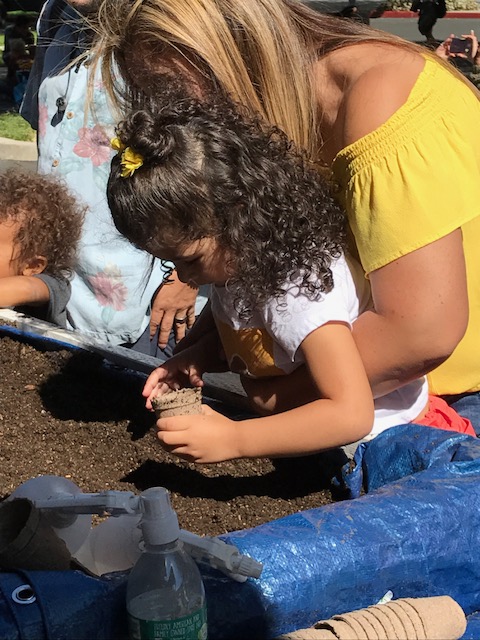 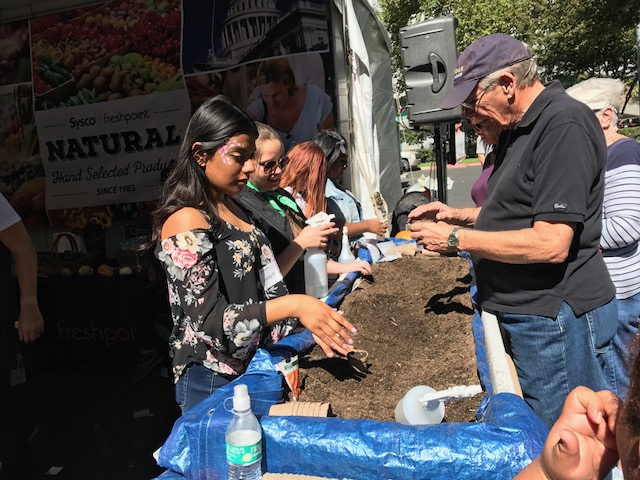 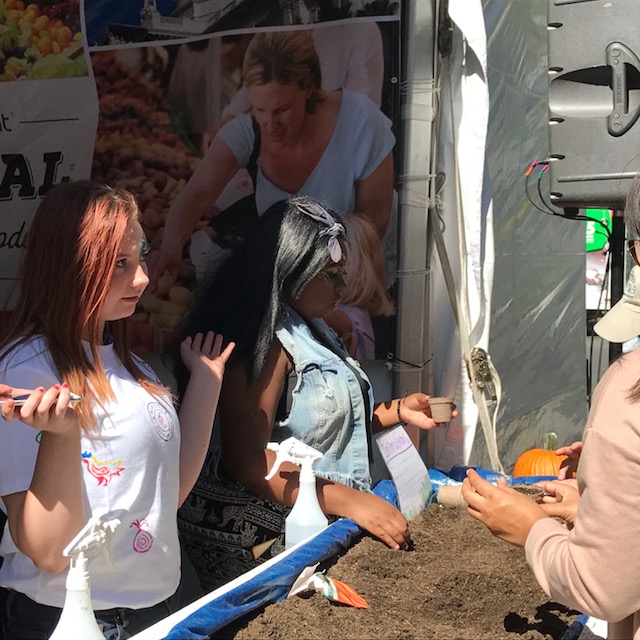 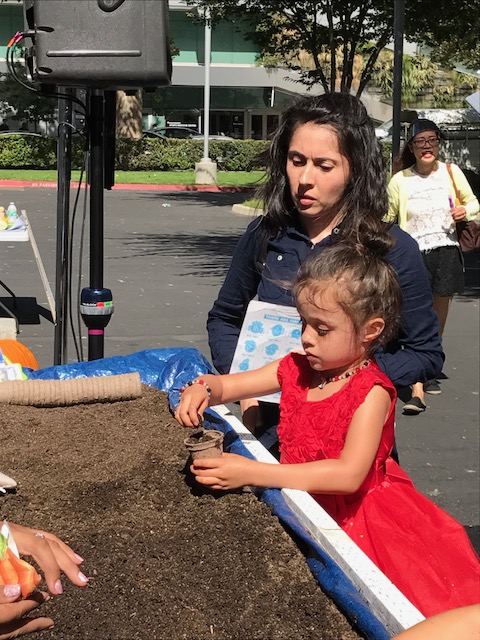 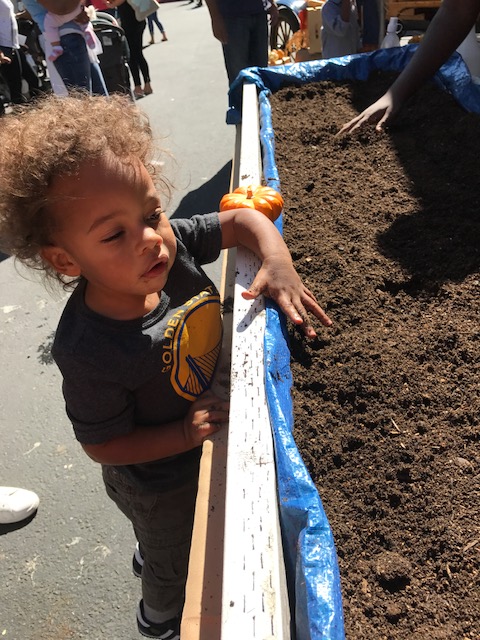 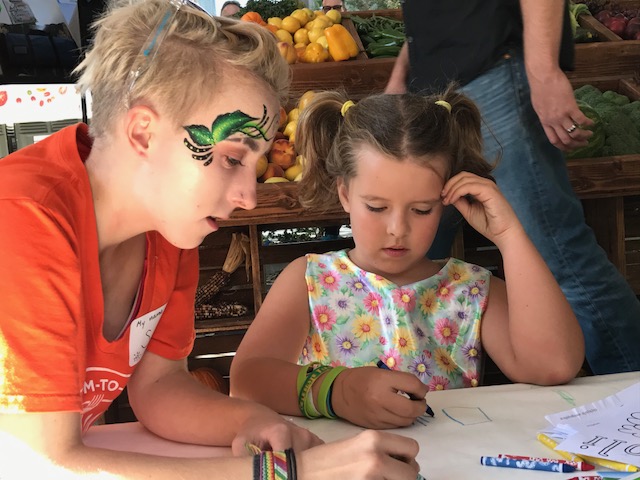 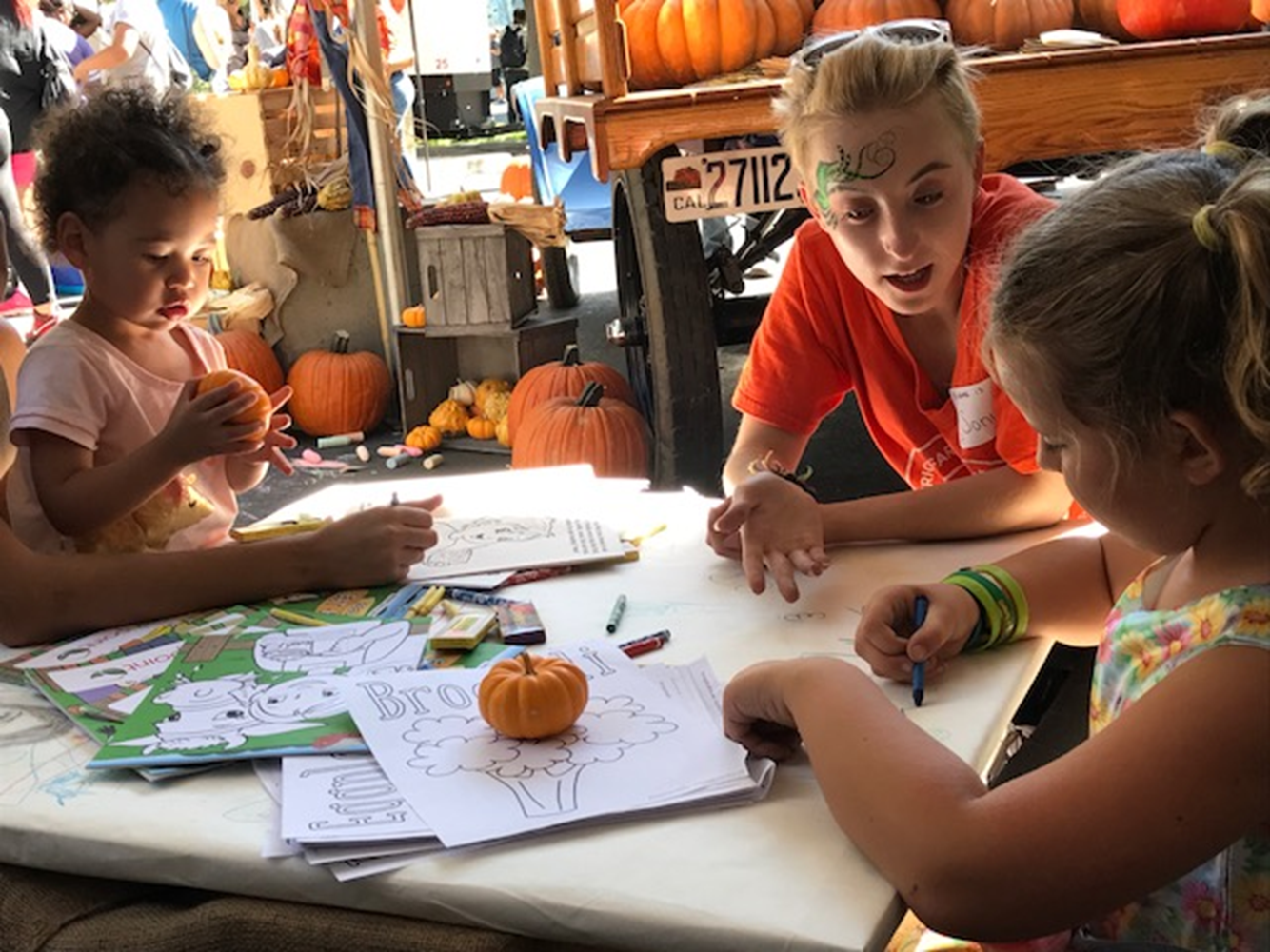 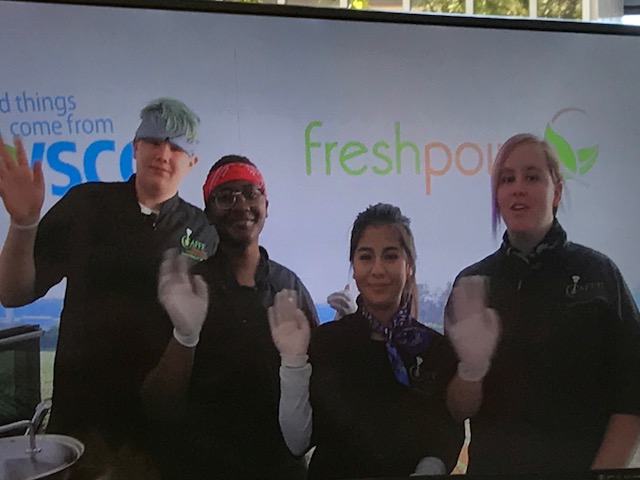 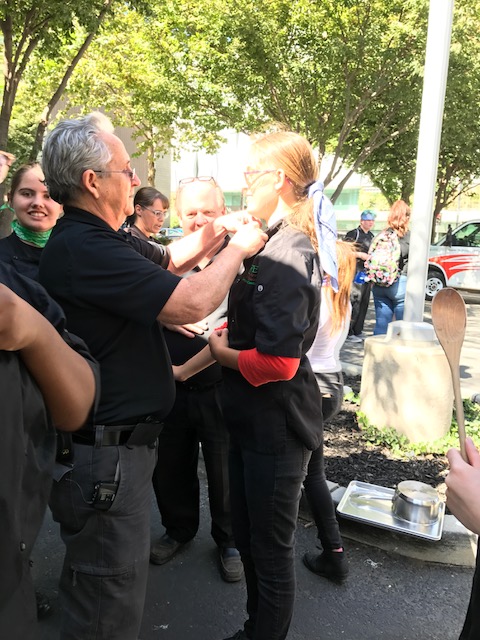 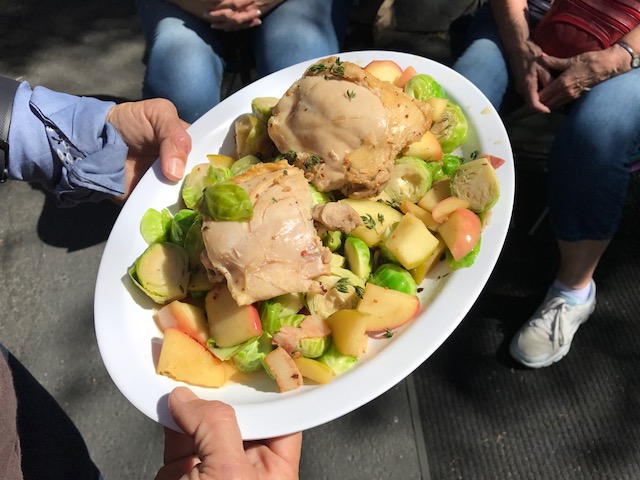 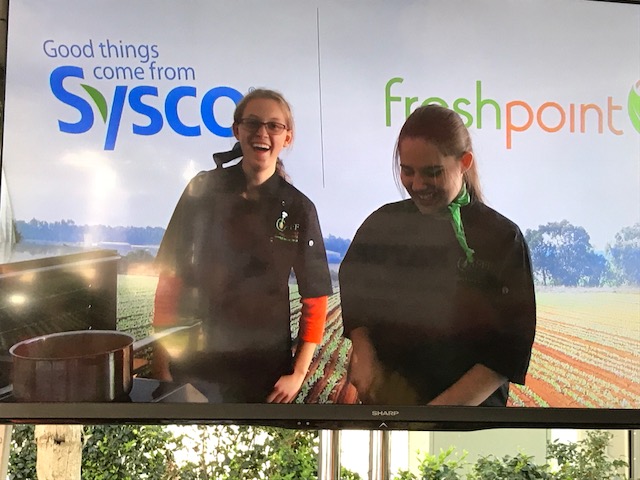 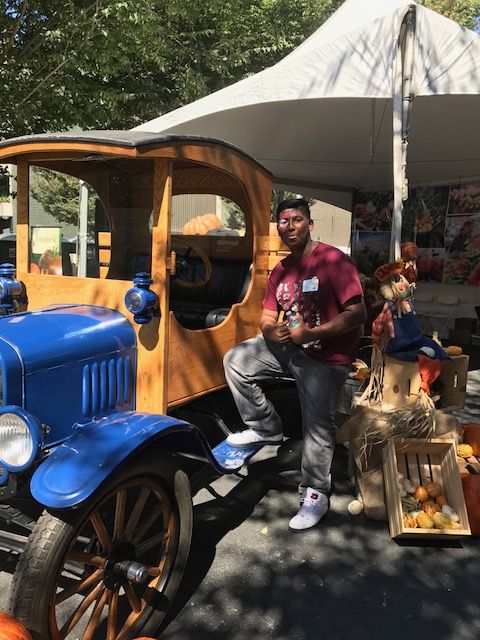 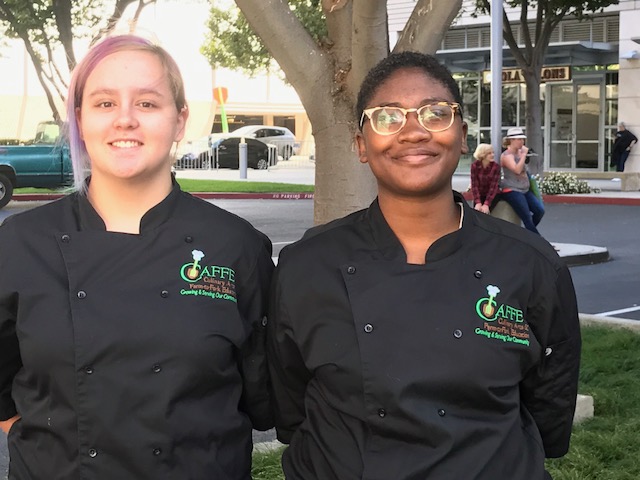 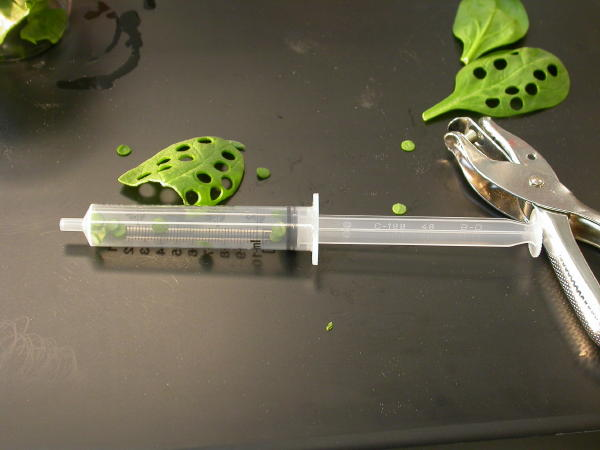 9/22 Floating Leaf Disk AssayObj. TSW learn about how rate of photosynthesis is determined by light intensity and sodium bicarbonate. P. 58 NB
Read the lab procedure for Leaf Disk Lab.  What is the purpose of the lab? What do we want to know/ learn?
What is the Independent Variable?  What factor do we change to test whether photosynthesis is happening?  What is the dependent Variable?  What are we measuring?
What is the control group?  What are we testing against?
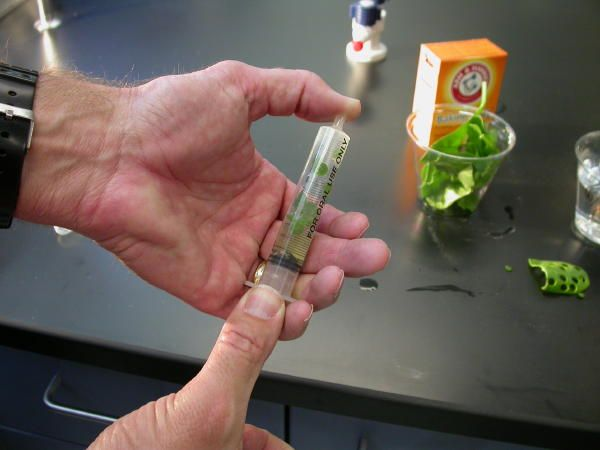 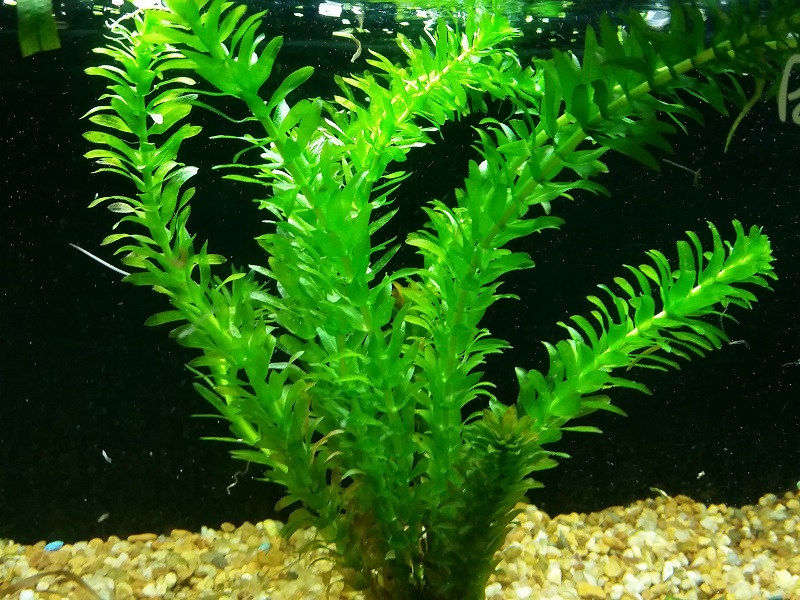 9/25 How is CO2 involved with plants?Obj. TSW watch a demonstration with Brom Thymol Blue and Anacharis plant P. 60 NB
Brom Thymol Blue is a indicator of pH (High – base 8 – 14; Low – acid 1 – 6 ).  Diluted with water, it has a pH of 7.  Describe what happens when someone blows into the beaker.
Notice the color change.  Is the pH higher or lower now?  What gas was blown into the test tube?
What do you predict will happen when an Anacharis plant is placed in the solution and placed under a light source?  Will the BTB liquid turn back to blue?  If so, why?  What does the plant have to do with it?
Hypothesis:
If I put 10 leaf disks (no O2) in a beaker with Sodium Bicarbonate then they will rise faster than just the water (control).
Leaf Disk Assay Lab  P. 57, 59, or 61NB
Computer Lab Write Up for Leaf Disk Assay Lab
Enter data into Google: Sheets & Docs
Make a scatter plot graph to show the 50% floating point.
Data Analysis:  What does the graph mean? Error analysis
Conclusion: Discuss why measuring the photosynthesis can be a problem. What competing process is occurring at the same time?  Include in your discussion the relationship between Photosynthesis and Cellular Respiration by comparing and contrasting the equations.
Data:  Table #1						Graph #1
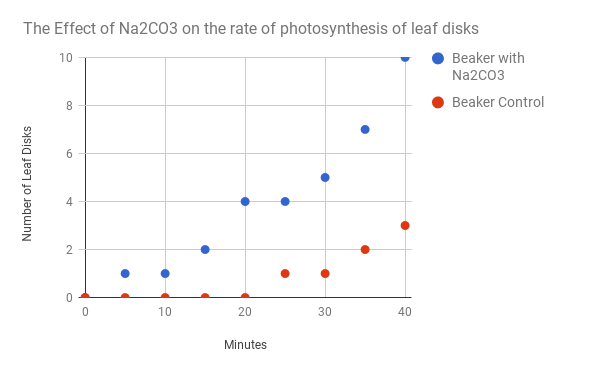 Photosynthesis & Cellular Respiration AXES Paragraph READ & highlight parts of your article, Write an AXES paragraph on page 57, 59 or 61NBAssertioneXampleExplanationSignificance
The mechanisms for P & CR are related because they are essentially opposite reactions.  Photosynthesis transforms energy from the sun and Cellular Respiration makes use of chemical bond energy and converts it to ATP & Heat
Photosynthesis = Chloroplast
Cellular Respiration = Cytoplasm, Mitochondria 
6CO2 +6H20  C6H12O6 + 6O2  Photosynthesis
C6H12O6 + 6O2  6CO2 +6H20 + 36 ATP  + Heat Cellular Respiration
Catalase Lab P. 61
1 flask / 2 people
Yeast – 1 tsp.
Hydrogen Peroxide 5ml
Swirl
Make observations.
Write a summary paragraph about the function of enzymes with a picture of a substrate & enzyme & active site.  What factors allow for the enzyme to function?  What volume of H2O2 did Catalase work the best? Why does the enzyme speed up chemical reactions?  Enzymes can be used again & again (Catalytic), how is this important in chemical reactions?  At what volumes (ml) did the Catalase work the best?  Write the chemical equation.
1. Cellular Respiration – converts glucose in to ATP and Heat in the mitochondria.  The three stages are Glycolysis, Krebs Cycle, and the Electron Transport Chain.All living organisms perform Cellular Respiration, including plants.
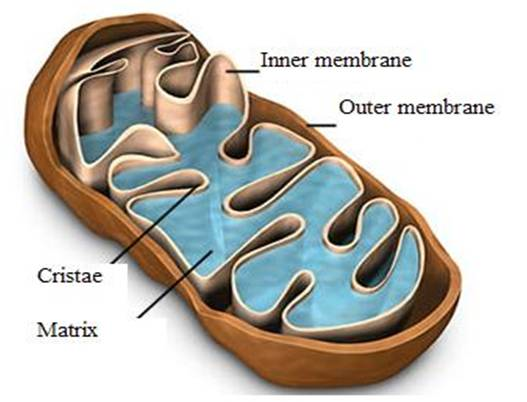 Exothermic Reaction – Yeast + Hydrogen PeroxideCellular Respiration  P. 45NBReleases Heat
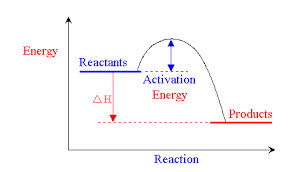 Cellular Respiration & Yeast
Get into groups of 3 people.  Get 1 flask, 1 balloon, 1 sugar cube, and ½ tsp. of Yeast, combine with 50 ml warm water.
Place Balloon on the end of the Flask
Record results
What happens to the balloon?
Why?  What is the process called?  What are the Products?
Cellular Respiration P. 61
Question: How much Carbon Dioxide will be produced?
Independent Variable: Changed the number of sugar (C6 H12 O6) cubes.
Dependent Variable: More Carbon Dioxide was produced.
Control: 1 sugar cube was the control.
Constant: Same Sugar, Yeast, balloons, Flasks
Materials & Equipment: Yeast – ½ tsp., water – 100 ml, sugar, balloons, Hot plate, Flask
Experimental Set up:  Draw only
 Safety Concerns: Don’t eat the sugar cubes.
Procedure : Write the steps….  Step 1,  Step 2, Step 3,
Enzymes, Catalase & Potatoes  Page 61 NB
Get into groups of 3 people.  Get 1 flask, 1 balloon, H2O2, and 1 piece of Potato – raw, 1 piece of potato cooked.
Place Balloon on the end of the Flask
Record results
What happens to the balloon?
What do you know about enzyme function?
Under what conditions do they function best?
Why?  What is the process called?  What are the Products?
Enzyme Lab P. 61 NB
Question: How much Carbon Dioxide will be produced?
Independent Variable: Changed the number of pieces of potato, or more H2O2.
Dependent Variable: More Carbon Dioxide was produced.
Control: 10 mL of H2O2 & 1 piece of potato.
Enzyme – Catalyse Lab Page 61 NB
Constant: Same potato, H2O2, balloons, Flasks
Materials & Equipment: H2O2½ tsp., balloons, Hot plate, Flask
Experimental Set up:  Draw only
 Safety Concerns: Don’t eat the potato's.
Procedure : Write the steps….  Step 1,  Step 2, Step 3,
Answer Analysis questions on the lab.
AXES Paragraph – Catalase Lab
Assertion		What is Exothermic Reactions?  Use vocabulary.
eXample		Discuss an example of an enzyme. Include details from the lab.			
Explanation	Describe the function of the enzyme, 	and factors that influence it.
Significance	Why are enzymes important for us?
http://media.hhmi.org/biointeractive/activities/trophic/Trophic-Cascades-IDG.pdf?download=true http://www.bbc.co.uk/nature/adaptations -videos for group behavior
Molecular Genetics
Week 7
2017
9/26 DNA: The Model of Heredity 11.1Obj. TSW examine DNA from Strawberries through a process of DNA extraction. P.62 NB
http://learn.genetics.utah.edu/
What Nucleic Acid is responsible for all of our genetic information, please spell it out.
What are the three components (nitrogen bases and backbone) to this Nucleic Acid?
Draw the structure of DNA, describe it in words and label the 3 parts.
HW – Read CH 11 , 1 pg. Notes P. 65 NB
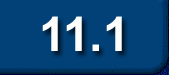 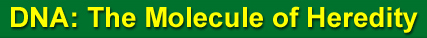 The structure of nucleotides
#1. The simple sugar in DNA, called deoxyribose (dee ahk sih RI bos), gives DNA its name— deoxyribonucleic acid.
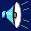 The phosphate group is composed of one atom of phosphorus surrounded by four oxygen atoms, it has a negative charge.
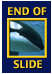 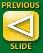 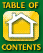 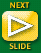 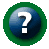 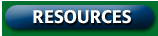 Section 11.1 Summary – pages 281 - 287
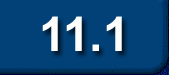 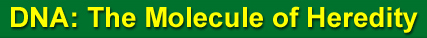 The structure of nucleotides
#2. DNA is a polymer made of repeating subunits called nucleotides.  The backbone is made up of the Sugar and Phosphate group.
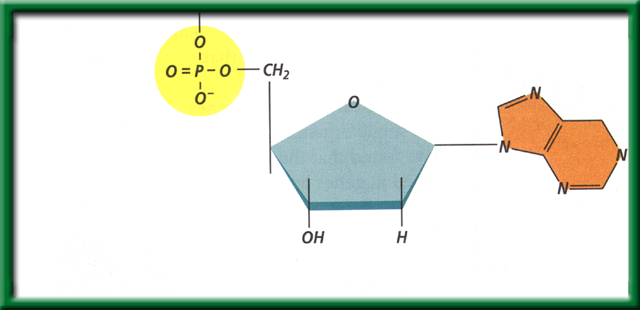 Nitrogenous base
Phosphate group
Sugar (deoxyribose)
Nucleotides have three parts: a simple sugar, a phosphate group, and a nitrogenous base.
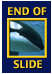 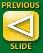 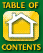 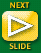 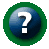 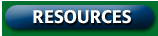 Section 11.1 Summary – pages 281 - 287
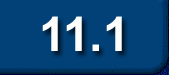 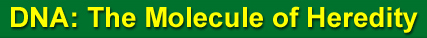 #2. What are the two functions DNA?
Although the environment influences how an organism develops, the genetic information that is held in the molecules of DNA ultimately determines an organism’s traits.
DNA achieves its control by determining the structure of proteins.
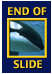 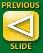 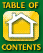 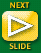 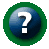 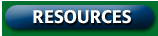 Section 11.1 Summary – pages 281 - 287
#3. Deoxyribonucleic Acid
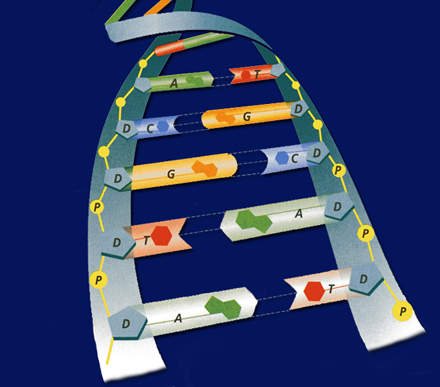 Shape= a Double Helix
Backbone = 
Sugar & Phosphate
Nitrogen base
Guanine
Thymine
Adenine
Cytosine
Strawberry DNA Extraction Lab p. 57 NB
Write the title in your Notebook
Will we extract DNA from the strawberries? If so, what will the DNA look like?
Hypothesis: 
If, then statement that is testable & measurable. For example: If I crush strawberries and add the buffer, then I will extract 2 tablespoons of DNA.)

Materials:
Ziplock bag
Strawberries
Soap: used to dissolve phospholipid bilayers of the cell membrane
Salt: break up protein chains around the DNA
Ethanol: DNA is NOT soluble in ethanol (what does this mean?)
Funnel
Cheese cloth
Test tube
Stirring rod
Procedure
1.  Place one strawberry in the plastic bag. Close the plastic bag. Now, squish the strawberry! (*make sure not to break the bag*)
2. Add 10 mls of buffer solution and mix.
3. Place the funnel in the test tube and place cheesecloth on top of the funnel.
4. Strain strawberry mixture
5. OBSERVE MIXTURE in the test tube. Remove Strawberry mush into the trashcan from the cheesecloth.  Rinse the cheese cloth in the sink.
6. Add 5 mls of rubbing alcohol.
7. OBSERVE MIXTURE and record results.
8.  Place stir rod into test tube to extract DNA.
Continued
DNA Extraction Buffer Contains in 600ml Beaker: 
450 mls of water
50 mls of soap
1 tsp salt

As you do the lab, make sure you make your observations!
Strawberry DNA Extraction Lab
Prediction:  What do you THINK we will have to do in order to extract DNA from a strawberry?  Write in complete sentences.
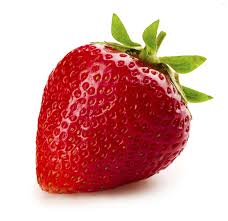 Conclusion And Analysis Answers
To Precipitate DNA from Solution  D
Separate components of the cell  A
Break open the cells  C
Break up proteins and dissolve cell membranes B
Conclusions! P. 61Strawberry DNA Extraction AXES Paragraph
What did the DNA look like? What is it’s shape?
How were we able to see it?
Why was it essential to add buffer?
Why was it essential to add ethanol?
What is an example of a Nucleic Acid?
Why is DNA important?
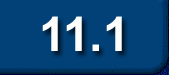 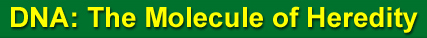 The structure of nucleotides
A nitrogenous base is a carbon ring structure that contains one or more atoms of nitrogen.
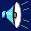 In DNA, there are four possible nitrogenous bases: adenine (A), guanine (G), cytosine (C), and thymine (T).
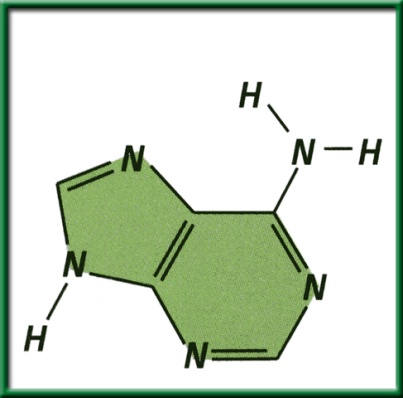 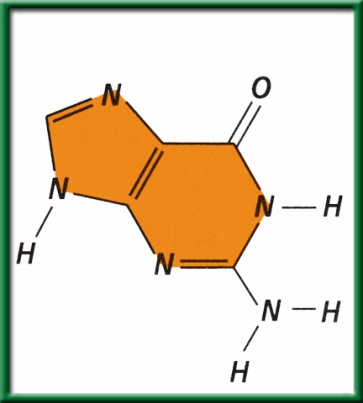 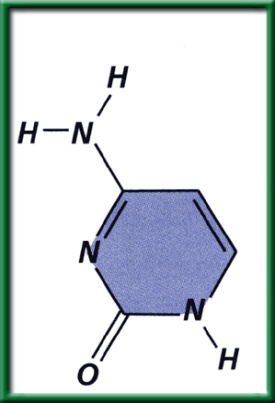 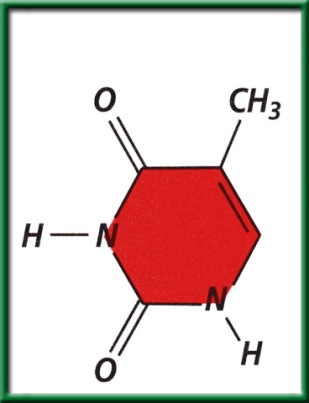 Cytosine (C)
Guanine (G)
Thymine (T)
Adenine (A)
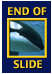 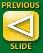 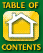 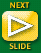 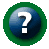 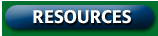 Section 11.1 Summary – pages 281 - 287
#3. (DNA)Nitrogen Base Pairing Rules
ADENINE = THYMINE
CYTOSINE = GUANINE

G = ?
T = ?
A = ?
C = ?
DNA/ RNA Beads p. 63 NB
Backbone= Phosphate & Sugar (Red & White)
Nitrogen Bases= Adenine (Blue)=Thymine (Green)
Cytosine (Yellow )=-Guanine (Orange)
Uracil (Pink)  RNA
Hydrogen bond (clear barbell)
http://learn.genetics.utah.edu/
WS - DNA Model Discussion questions
DNA Model Discussion Questions p. 59NBPlease write in complete sentences.
What is the general Structure of the DNA molecule?
What are the 3 parts of a nucleotide?
Name the 2 molecules which alternate to make the sides or “backbone” of the DNA molecule.
Name the 4 nitrogen bases.
To which molecules does the nitrogenous base attach?
What are the base – pairing rule for DNA?
If there are three thymine bases on your model, how many adenine bases will there be?
DNA Model Discussion Questions
8. Draw a picture of your DNA.  Label the sugar, a phosphate, and all the bases on the left and right side of the molecule you constructed.
9. If you were to open the entire DNA molecule along the hydrogen bonds and attached new bases to the sides you would have two new DNA molecules.  Would these 2 DNA strands have the same base pairs?
10. Would the two DNA molecules that resulted from replication be the exact copies of each other?  Explain.  Why is this important?
9/27 DNA Structure & Function CH. 11.1Obj: TSW review DNA structure & function. Pg. 64 NB
Name two functions of DNA.
Draw a nucleotide and label the three components.
Use the base pairing rules you learned yesterday to determine the complimentary sequence of this DNA strand:
	5’-TACGGTACT-3’
Learn.genetics.utah.edu
P. 63 NB 
Write a summary paragraph about DNA.   Write 3 – 5 sentences about the shape of DNA, the nitrogen bases, the bond that holds them together and what a nucleotide is.
Build a DNA Molecule
Match the nucleotide base pair
What bases always pair together?
What holds the base pairs together?
Question
If there is one strand of DNA with the code:
AATCCGGATA

What would its complimentary strand (strand across from it) look like?
Answer
AATCCGGATA

TTAGGCCTAT

A always pairs with T                C always pairs with G
9/28  DNA Replication  11.1Obj. TSW demonstrate base pairing rules of DNA Replication by constructing a 2-D model of DNA with paper. P. 66 NB
What is DNA replication?
Why does DNA replicate?
Diagram the of DNA being replicated
Replication Video
HW CH 11 1 page Notes P. 65 NB
Show video DNA Replication
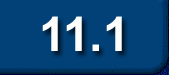 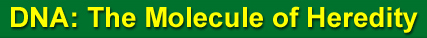 #1. Replication of DNA
Before a cell can divide by mitosis or meiosis, it must first make a copy of its chromosomes.
The DNA in the chromosomes is copied in a process called DNA replication.
Without DNA replication, new cells would have only half the DNA of their parents.
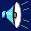 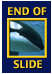 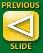 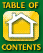 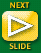 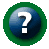 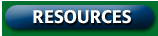 Section 11.1 Summary – pages 281 - 287
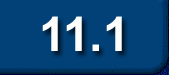 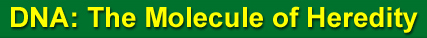 DNA
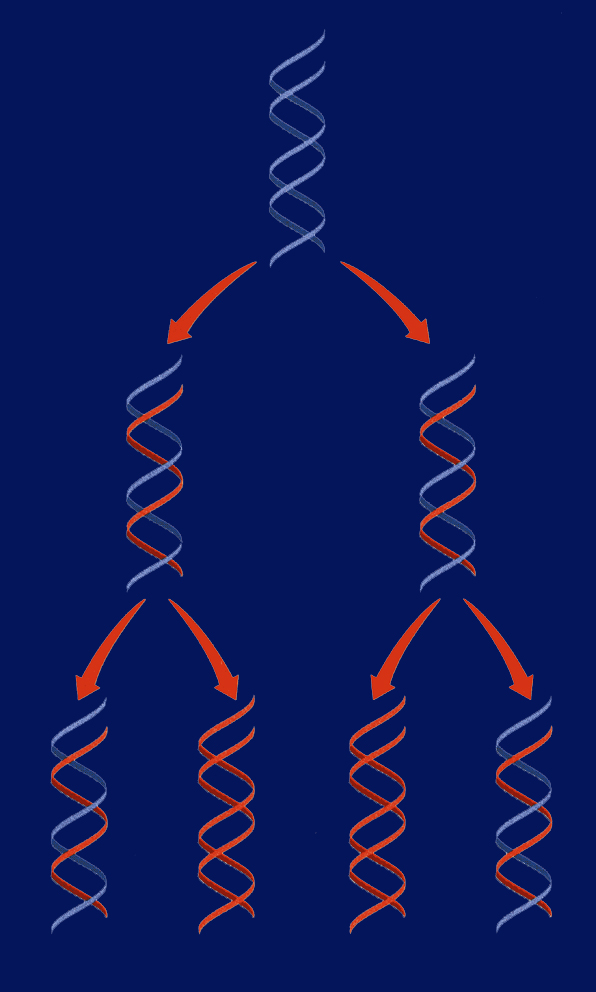 Replication
Replication of DNA
Replication
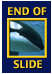 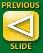 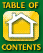 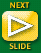 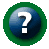 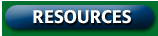 Section 11.1 Summary – pages 281 - 287
DNA Replication
DNA replication: the DNA in chromosomes is copied in this process

If I say a strand contains: AATTCC on one side, what will the complementary strand be? You can predict what the bases will be on the other side! Part of replication uses this logic.

During DNA replication, each strand serves as a pattern, or template, to make a new DNA strand.
#3. Steps of DNA Replication
STEP 1. Separation of Strands: When a cell begins to copy DNA, the DNA unwinds, and the hydrogen bonds are broken. This allows the bases of nucleotides to be exposed.


Unwinding!

Hydrogen bonds broken!
	(like unzipping!)
STEP 2.  A new Sugar- Phosphate 
backbone forms along the new 
strand forms.
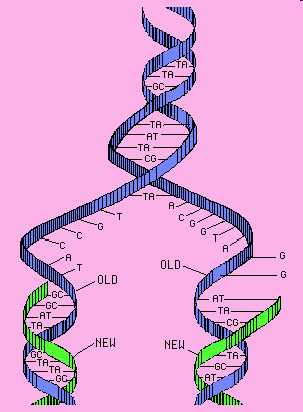 DNA Replication 3’ to 5’ RULE
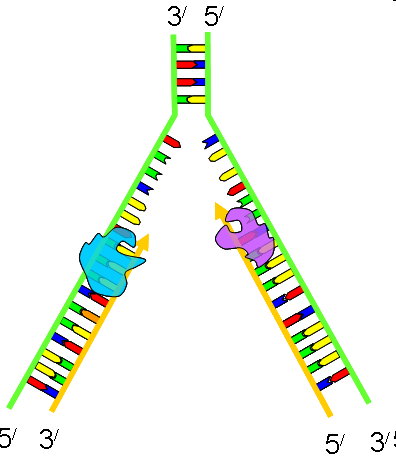 DNA strands go from 3’ to 5’ or 5’ to 3’
When DNA strands pair, 
	it is opposite
STEP 3.  Base pairing:  Free nucleotides pair 
with the exposed DNA bases.
STEP 4.  Two molecules of DNA are
Formed; each is half original & 
Half complementary.
Semi-conservative Replication p. 65 NBHalf of the DNA is Original the other half is new (Complementary)
DNA Replication Practice p. 65 NB
Directions:  Using one half of the a DNA helix, show what the correct pairing would be, skip lines in your NB.
ATT CGT TAC CAC CTC
TAT TAG GCA ATA TTC
GTG TGA TTA ATA GCC
CTA AAG GAA TAG GAT
GAT GAA TAC CCA CGA
TAA TAT GCA CAT TAC
GAA CCT TAC GGG GTG
TAT AAC CAG GAG TTT
ATC CGT AGT GTA AAT
GGA TTA CCC TTA CCA
DNA Replication Lab p. 67 NB
Materials: 
	Scissors, tape, DNA template (on white piece of paper), blank white piece of paper, 4 of each nitrogenous bases (each one different color of paper).
Procedures:
 Pair up with a partner
Get supplies: 2 Original Strands of DNA backbone (White), & 1 paper of 4 of each of the Nitrogen Bases
Base pair the nitrogen bases to the Deoxyribose sugar.
Draw your Hydrogen Bonds A=T; C=G
Write Original Strand on the two white  DNA Backbones.
After McAllister reviews your model, she will give you 2 Yellow Backbones that are the complementary strands to base pair your Original strand to.
Cut your Original Strand in ½, and base pair the complementary strand to it.
When you have finished your model, answer the questions below in your notebook P.47NB
Questions:
List the 3 functional groups & the 4 nitrogenous bases found in DNA.
List the rules for base pairing in DNA.
What are the two main functions of DNA?
Draw DNA Replication with two different colors.
DNA Replication Activity    Tape your Replicated DNA  p. 67 NB
What is Semi–Conservative Replication?
What are the two main functions of DNA?
Why is DNA Replication important?
List the 3 functional groups & the 4 nitrogenous bases found in DNA.
Draw DNA Replication with two different colors.
List the rules for base pairing in DNA.
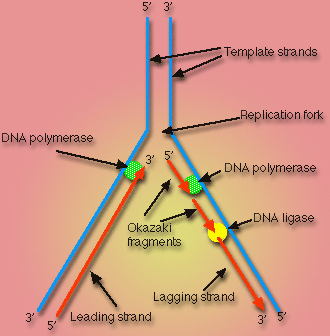 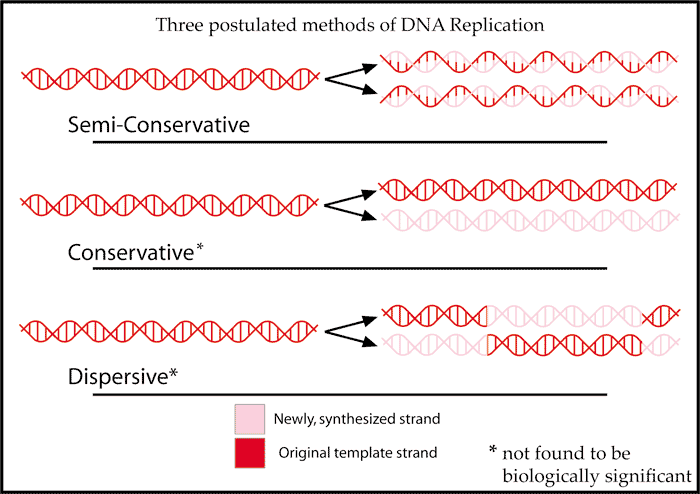 9/29 Cell Growth & Reproduction: Mitosis CH 8.2Obj. TSW understand the cell cycle and processes at each stage. P. 68 NB
What is mitosis?
Draw the Cell Cycle.
What is the result of Mitosis?
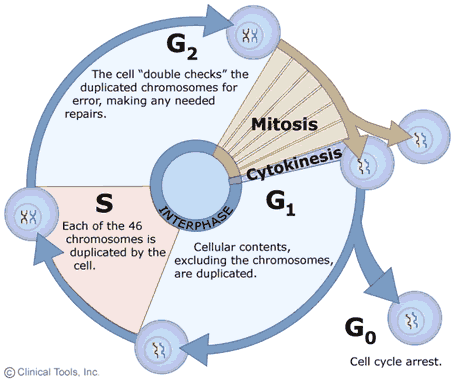 Problem Solving Lab 8.2 P. 204BBp. 69 NB
Read the Observe & Infer section.
Read the Solve the Problem.
Answer the three “Thinking Critically” questions p. 61NB
Growth 1 phase- Rapid Growth & metabolism of Interphase is the most variable in length.
The two types of cells have different functions and one is more complex than the other.
The cycle of some types of cells is faster then others because of the complexity of the proteins made by the cell or the need to produce cells due to rapid wear and tear – like skin cells compared to muscles cells or nerve cells in the spine (do not regenerate).
Mitosis Practice p. 65NBGet 2 white boards/ lab stationGet 1 Expo marker / 2 studentsDraw a nucleus and place your replicated chromosomes inside the nucleus.
With the yellow and red chromosomes, practice the 4 stages of Mitosis, drawing and erasing the nucleus as the stages dictate.
After you show them to me/us, Then draw the phases of Mitosis on 
page 63 NB.
Mitosis Rules p. 65 NB
Create a Mental model of how a cell cycle works that shows an end result of 2 identical cells after Mitosis with the same number of chromosomes.
Set up rules for what a cell can and can not do.
What steps does the cell have to go through to create two new identical cells.
Result of Mitosis: 2 identical cells with the same # of chromosomes that make tissues, that form organs, that are part of an organ system and make an organism.